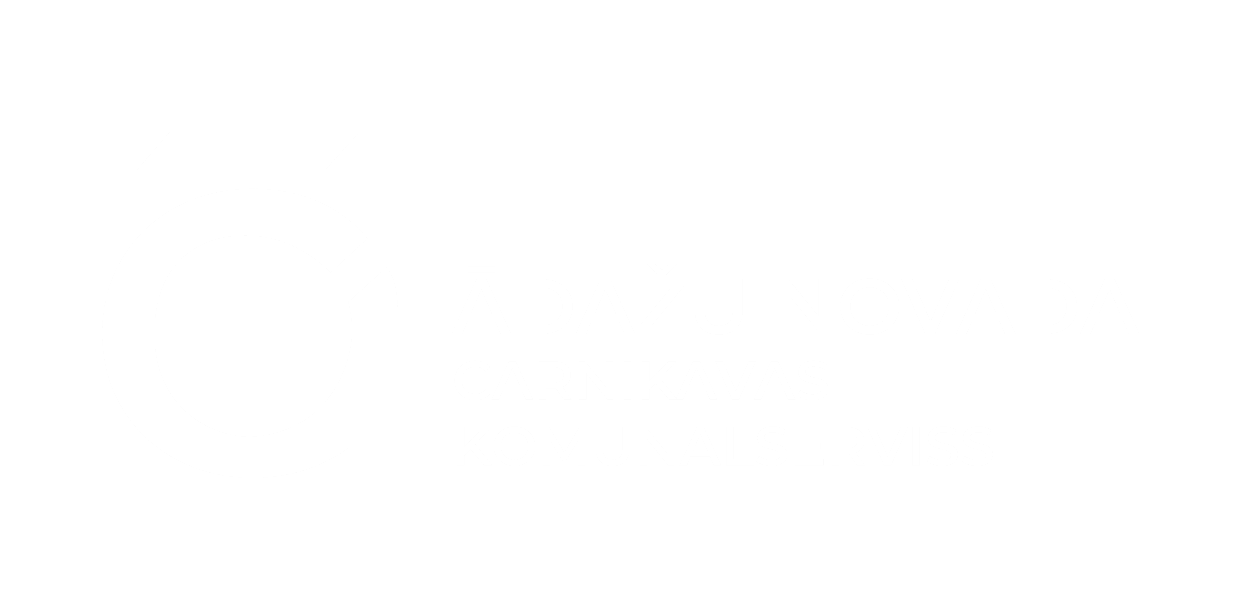 P/A CARNIKAVAS KOMUNĀLSERVISABUDŽETA IZPILDE DEVIŅU MĒNEŠU GRIEZUMĀ
CARNIKAVAS KOMUNĀLSERVISS   I  GUNĀRS DZENIS  I   18.10.2023.
IZDEVUMI KOPĀ
KOPĀ
Aģentūras 2023. gada budžeta plānotie izdevumi veido 12 616 805 EUR, no tiem 9 mēnešu laikā apgūti 41% (5 135 397 EUR). 
Izpilde sastāv no: 
Pakalpojumiem, kas veido 40% no plānotās izpildes;
Atlīdzības, kas veido 67% no plānotās  izpildes;
Krājumiem, kas veido 74% no plānotās  izpildes;
Tabulā apskatāma izdevumu izpilde attiecībā pret plānu.
2
BuDŽETA IZPILDE PA IZDEVUMU VEIDIEM
Ceļu un ielu uzturēšanas izmaksas sastāda 71%

Teritorijas un īpašuma apsaimniekošanas izmaksas sastāv no:
Atalgojums veido 68% no plānotajām izmaksām;
Izdevumi par apkuri veido 31% no plānotajām izmaksām;
Izdevumi par elektroenerģiju veido 33% no plānotajām izmaksām;
Remontdarbi un iestāžu uzturēšana veido 62% no plānotajām izmaksām;
Atkritumu izvešana veido 53% no plānotajām izmaksām.


Baltezera kapu atkritumi apsaimniekošanas izmaksas ir samazinājušās šajā gadā:
2023. gadā - 14727, 
2022. gadā - 45600,
2021. gadā - 37642.
BuDŽETA IZPILDE PA IZDEVUMU VEIDIEM
Pirmsskolas izglītības iestāžu izmaksas:
Darbinieku mēnešalgas veido 74% no plānotajām izmaksām;
Remontdarbi un iestāžu uzturēšana veido 58% no plānotajām izmaksām;
Iekārtu un inventāra noma veido 77% no plānotajām izmaksām;
PII ‘’Piejūra’’ kurināmais materiāls – granulas veido 40% no plānotajām izmaksām.
Carnikavas pamatskolas izmaksas:
Remontdarbi un iestāžu uzturēšana veido 85% no plānotajām izmaksām;
Krājumi, materiāli veido 32% no plānotajām izmaksām;
Pašvaldības iestāžu uzturēšanas izmaksas
5
PAŠU IEŅĒMUMI
Ieņēmumi sastāv no: 
Kanalizācijas, kas veido 72% no plānotās izpildes;
Ūdensapgādes, kas veido 78% no plānotās  izpildes;
Siltumapgādes, kas veido 31% no plānotās  izpildes.
Tabulā apskatāma izdevumu izpilde attiecībā pret plānu.
6
NAUDAS LĪDZEKĻU ATLIKUMS KONTĀ
Naudas līdzekļu atlikumu veido: 
Teritorijas un ēku apsaimniekošanai saņemtais finansējums;
Ielu un ceļu uzturēšanai saņemtais finansējums;
Saimnieciskās darbības ieņēmumi, kur siltumapgādes atlikums uz trešā ceturkšņa beigām ir negatīvs .
7
DEBITORI
Pirmajā pusgadā kopējais debitoru parāds veido 155 tūkst. eiro.
Siltumapgādes debitori veido 39% (60 086 EUR);
Ūdensapgādes debitori veido 18% (27 656 EUR);
Kanalizācijas debitori veido 30% (46 215 EUR);
Pārējie debitori veido 14% (21 120 EUR).
Debitoru kopējai parāds 9 mēnešu laikā samazinās.
8
DEBITORI
Debitori, kuriem vēl nav iestājies apmaksas termiņš veido 59% (90 748 EUR);
Debitoru parādi, kas kavēti līdz 3 mēnešiem, veido 7% (10 807 EUR);
Debitoru parādi, kas kavēti 6 mēnešus un vairāk, veido 31% (47 592EUR) no tiem 47% (22 697 EUR) atrodas piespiedu izpildē.
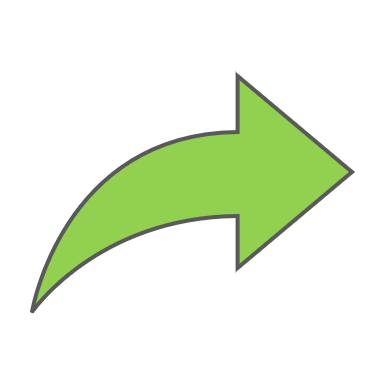 9
IEPIRKUMI III CETURKSNĪ
Trešajā ceturksnī izsludināti 13 iepirkumi. Aktuālā informācija uz 11.10.2023:
Kopumā noslēgti 9 līgumi 
par grants, šķembu, frēzētā asfaltbetona un dabiskā seguma ielu un ceļu uzturēšanu Ādažu novadā;
par PA “Carnikavas komunālserviss” ūdenssaimniecības un siltumapgādes pamatlīdzekļu novērtēšanu; 
par transportlīdzekļu tehnisko apkopi un remontu;
par frēzētā (reciklētā) asfalta piegādi;
par Atpūtas ielas pārbūvi posmā no Zvejnieku ielas līdz Nēģu ielai Carnikavā;
par kokskaidu granulu piegādi PII”Piejūra”;
par divu dzīvokļu atjaunošanu Kadagā;
par kravas pašizgāzēja un ekskavatora iekrāvēja pakalpojumiem;
pa lietus kanalizācijas tīklu apkopi, remontu un uzturēšanu
1 līgums noslēgšanas procesā (par komunālās tehnikas iegādi līzingā (līgumu slēdz Ādažu novada pašvaldība));
Uz oktobra sākumu piedāvājumu vērtēšana 2 iepirkumos (par darba apģērba un individuālo aizsarglīdzekļu iegādi un Kempinga “Artibuss” 22 ēku demontāža);
Pārtraukti un izbeigti 4 iepirkumi (par pāreju uz atjaunojamiem energoresursiem katlu mājā Tulpju ielā 5, Carnikavā (būvuzraudzība); par Kalngales NAI pārbūves 1.kārtu (būvdarbi); par Kalngales NAI 1.kārtas būvdarbu būvuzraudzību; par Liepu alejas asfaltbetona seguma atjaunošanu un pārbūvi);
Iesniegta atkārtota sūdzība IUB par 1 iepirkumu (EKII).
10
IEPIRKUMI III CETURKSNĪ
11
IEPIRKUMI III CETURKSNĪ
12
IEPIRKUMI III CETURKSNĪ
13
CENU APTAUJAS III CETURKSNĪ
Kopumā otrajā ceturksnī izsludinātas 8 cenu aptaujas. Aktuālā informācija uz 17.10.2023:
Līgumi noslēgti 1 cenu aptaujās (par pieturvietu remontu un Gaujas iela 33A telpu remontu);
Cenu aptauja notiek Caurtekas pārbūve Lielstapriņu un Mazstapriņu ielas krustojumā, Stapriņos un caurtekas pārbūve Medus un Pureņu ielas krustojumā, Garupe un par Asfaltbetona un būvgružu drupināšana
Atlikta cenu aptauja par jaunas membrānas ieklāšanu peldbaseinā un ielu apgaismojuma remontiem.
14
CENU APTAUJAS III CETURKSNĪ
15
Paldies par uzmanību!
PAŠVALDĪBAS AĢENTŪRA “CARNIKAVAS KOMUNĀLSERVISS”